Využití výsledkůlaboratorního vyšetřování v hodnocení zdravotních rizik.
Mgr. Aleš Peřina, ph. D.
(UČO 18452)
E-MAIL PRO DOTAZY  A PŘIPOMÍNKY: aperin@med.muni.cz
Životní prostředí a zdraví
Životní prostředí je jedním z determinant zdraví. Některé odhady uvádějí, že v Evropském regionu je ŽP atributivně zodpovědné až za 20 % úmrtí (WHO)
Vyšetřováním klinického materiálů můžeme získat informace o jejich aktuálním zdravotním stavu.
Testováním složek životního prostředí můžeme získat informace o rizikových faktorech, které mohou naše zdraví ovlivnit v budocnosti. Testování složek životního prostředí je obsahovou náplní ochrany veřejného zdraví.
Složky životního prostředí, které jsou obvykle laboratorně analyzovány
vnější ovzduší
vnitřní prostředí (indoor)
voda
Odpady
A jiné…
Prakticky realizují v současné době zejména hygienické laboatoře zdravotních ústavů a některé soukromé laboratoře. Dlouhou historii má monitorování zdravotního stavu populace prováděné organizované v ČR Státním zdravotním ústavem již od roku 1991 (web)
Ovzduší a zdraví
Přirozenou součást prostředí člověka je ovzduší. To je znečištění emisemi z dopravy, z domácích topenišť a z průmyslových aglomerací. Zátěž obvykle stanovujeme jako množství
Suspendovaných částic (aerosolů) (PM10, PM2,5)
Kovů (As, Cd, Hg, Pb, Ni...)
Polyaromatických uhlovodíků (zejména karcinogenní benzo-a-pyren)
Zpravidla ze záchytu na filtrech různé citlivosti.
Stále více času trávíme v interiérech (tzv. indoor): ovzduší interiérů je odrazem vnějšího ovzduší, ale zároveň má vlastní specifické zdroje (zejména uvolňování těkavých organických látek z materiálů (stavební materiály, nábytek, čistící prostředky).
Voda a zdraví
Voda je nezbytnou součástí života, je základem výživy člověka, ale obsahuje cizorodé součásti. Běžně stanovované analyty jsou
Dusičnany
Chloroform: vedlejší produkt chlorace po interakci Cl a organická látka. Karcinogenita.
Mikrobiologické ukazatele
V ČR je 60 % obyvatelstva zásobeno tzv. malými vodovody (zásobující současně méně než 5000 obyvatel), čím menší provozovatel vodovodu, tím je udržení požadovaných parametrů obtížnější (finanční náročnost technologií).
Jiné
Typy účinků na zdraví
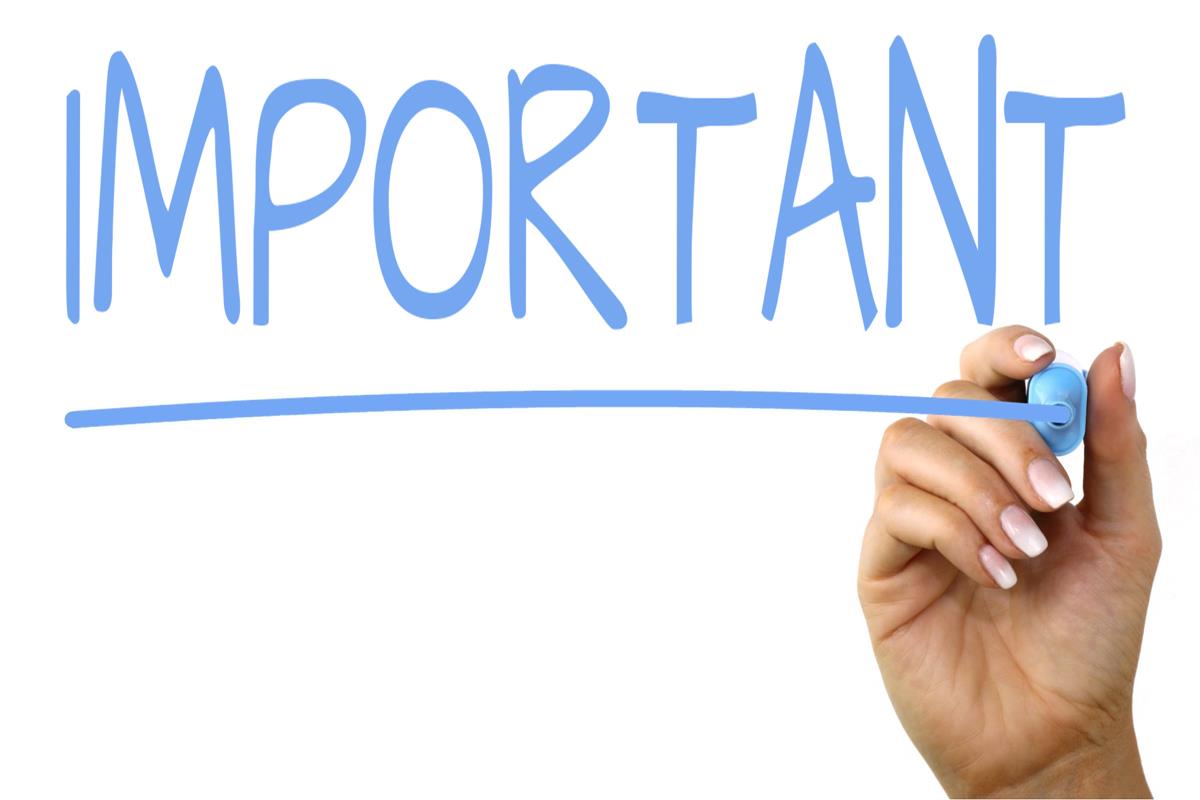 Znalost obsahu cizorodých látek v životním prostředí je důležitým vstupním ůdajem pro odhadu o budoucím vývoji zdravotního stavu obyvatelstva na základě znalostí o působení rizikových faktorů. 
Vycházíme přitom z předpokladu, že cizorodé látky v životním prostředí působí na bázi:
Krátkodobých expozic velmi vysokým dávkám: pak se dostavují obykle akutní účinky, většinou jako následky havárií, otrav a epidemií. Frekvence výskytu těchto událostí v čase je vzácná.
Dlouhodobých expozic nízkým dávká: pak se dostavují účinky chronické, příp. kumultaivní a genotoxické (účinky na genom se manifestují karcinogenézou anebo narušením reprodukčních funkcí člověka.
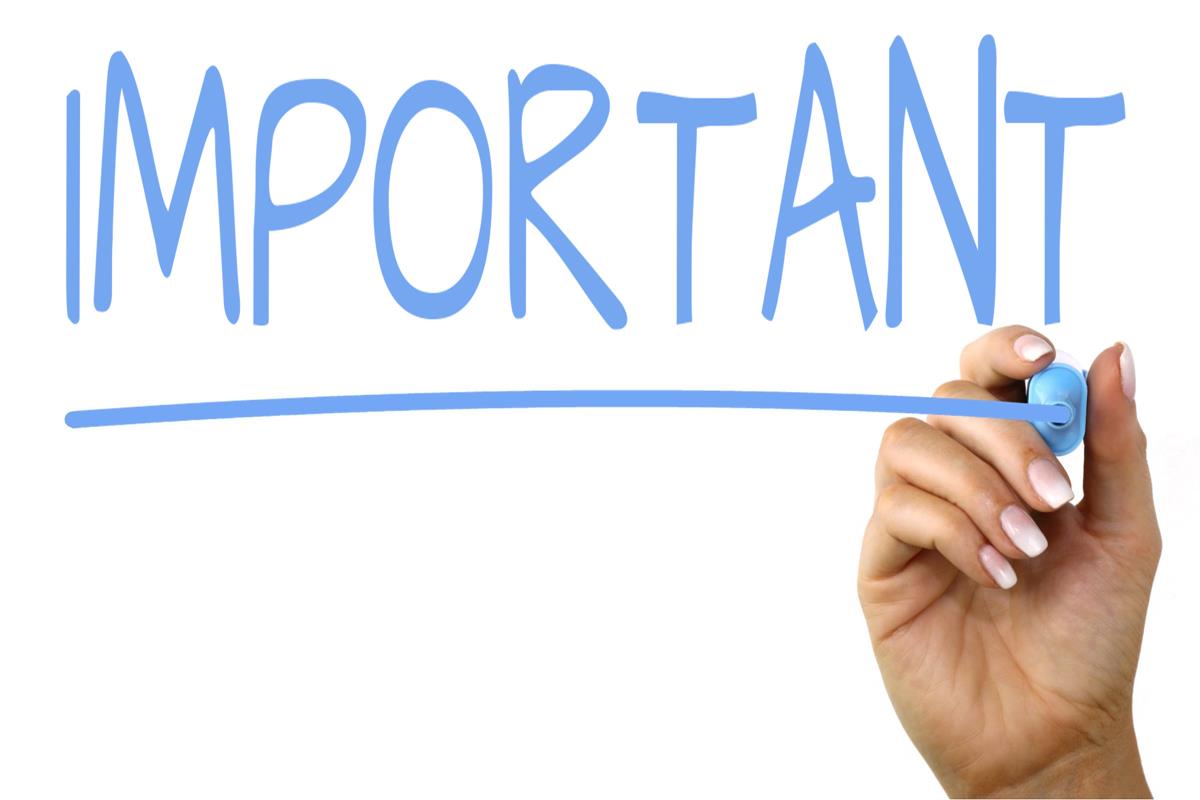 Rozlišení pojmů nebezpečí a riziko
Nebezpečí
Riziko
Vlastnost agens
Toxicita chemické látky
Patogenita mikroorganismu
Pravděpodobnost, s jakou se nebezpečné agens uplatní na změně zdravotního stavu populace.
Nabývá hodnot od 0…1
 (resp. 0 %...100 %)
Úskalí při zvažování velikosti rizik
Každé riziko zahrnuje aspekt emocí
Riziko je produktem statistických odhadů na populaci
Nicméně veřejnost ví velmi málo o pravděpodobnosti a nadhodnocuje její význam každého rizika.
Naproti tomu odborníci mají tendenci podceňovat emoce, a proto si musí být vědomi, že emoce
jsou měřitelné stejně, jako pravděpodobnost
emoce lze pracovat stejně, jako lze pracovat s pravděpodobností
emoce jsou legitimní součástí rizika
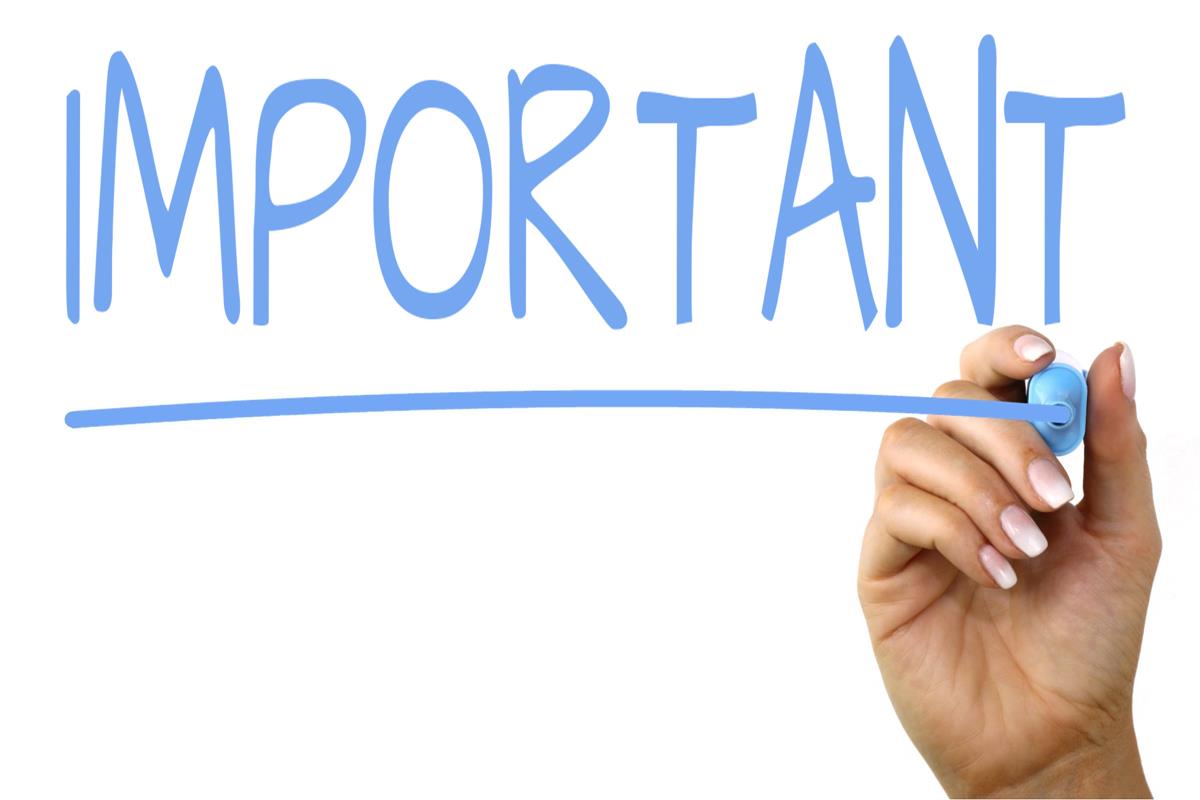 Hodnocení zdravotních rizik (Risk Assesment)
Výsledky laboratorního testování matric prostředí se využívá v procesu známém jako Hodnocení zdravotních rizik, který sestává z následujících součástí:
Identifikace nebezpečí: může agens (též činitel, aktivní původce) poškodit zdraví?
Hodnocení vztahu dávka – účinek: jaký je numerický vztah mezi velikostí expozice a následkem na zdraví (efektivní dávka, minimální infekční dávka biologického agens)?
Hodnocení expozice (nejzásadnější krok hodnocení zdravotních rizik): jak významný je kontakt jedince/populace s agens o známé účinnosti?
Kolik toxické dávky prodýcháme ze vzduchu, vypijeme ve vodě, sníme v potravinách?
Charakterizace rizika: lze potvrdit předpoklad nepříznivého účinku agens na zdraví?
Hodnocení expozice I.
Nejzásadnější součást procesu hodnocení zdravotního rizika Přítomnost vysoce nebezpečného agens v prostředí při velmi nízké expozici obyvatelstva příliš neovlivní zdravotní stav populace. Při hodnocení expozice je nutno zvažovat
Dávku nabídnutou
Odpovídá koncentraci agens v prostředí (tj. v ovzduší, vodě, potravinách, půdě), v přepočtu na jednotku hmotnosti, objemu nebo plochy matrice
Dávku vstřebanou
Závisí na rychlosti difuze a kapacitě receptorů
Závisí na rychlosti a délce ingesce, inhalace, kontaktu s pokožkou nebo sliznicemi
Dávku účinná
Definovaná výslednou koncentrací agens v cílových tkáních a orgánech.
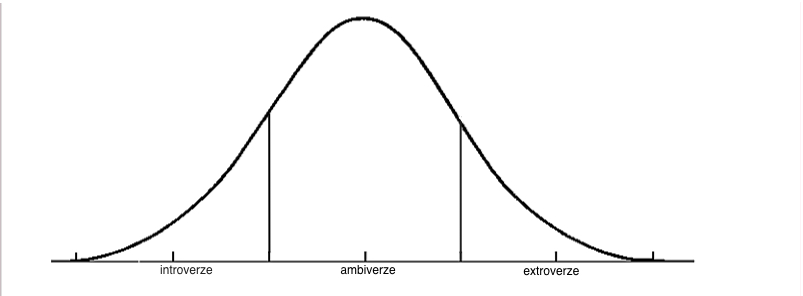 Hodnocení expozice II.
Nepřímé metody založené na statistických odhadech. Jsou založeny na monitorování prostředí. Při známém množství agens v m3 vzduchu, v litru vody, v kg potraviny můžeme expozici odhadovat, když uvážíme, že 
Průměrný dechový objem je 22 m3/osobu a den
Průměrná spotřeba vody na osobu  je 1,9 litru/den
Průměrné množství zkonzumované potraviny na osobu a den odpovídá tzv. průměrným spotřebním košům.
Průměrná délka pobytu v bazénu
Nepřesnost odhadu je značná, je vyvolaná inteindividuálními rozdíly
Připomeňme, že nepřímé metody odhadu expozice vycházejí z principiálně z Gaussovy křivky
Hodnocení expozice III.
Přímé metody
Mají přednost, ale jsou obecně hůře dostupné
Jsou principiálně založeny na osobním biologickém monitoringu a mohou být proto opět doménou práce zdravotního laboranta.
Rozlišujeme:
Biomarkery expozice: např. plazmatické hladiny těžkých kovů
Biomarkery účinku: měřitelná patofyziologická odezva (průkaz toxických metabolitů)
Biomarkery vnímavosti: např. měřitelná změny ve vnímavosti k infekcím
Jelikož je plošné testování reprezentativních souborů populace nákladné, k populačním odhadům a předpovědím nebývá zpravidla využíváno.
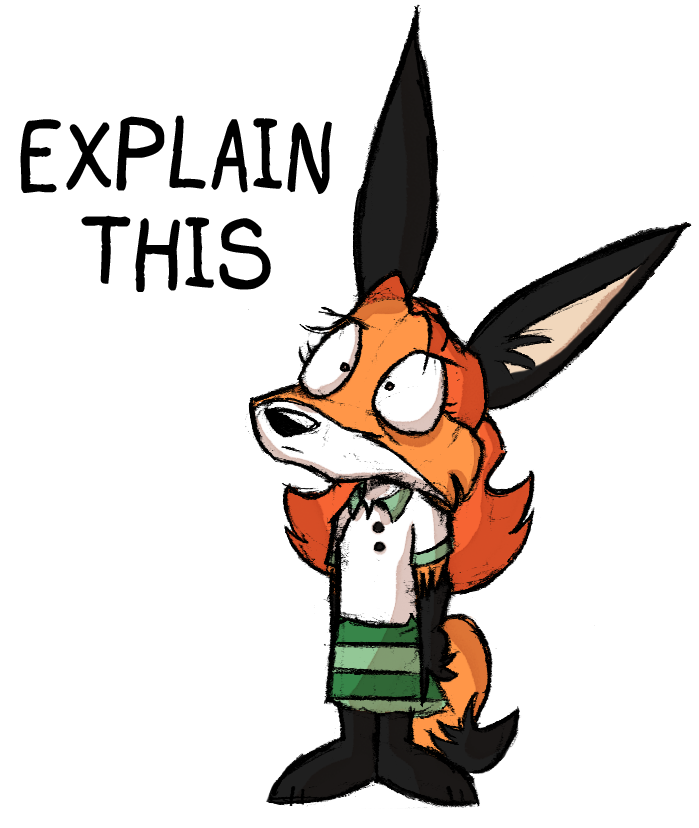 Tato fotka od autora Neznámý autor s licencí CC BY-SA-NC
Závěr (zapamatujte si!)